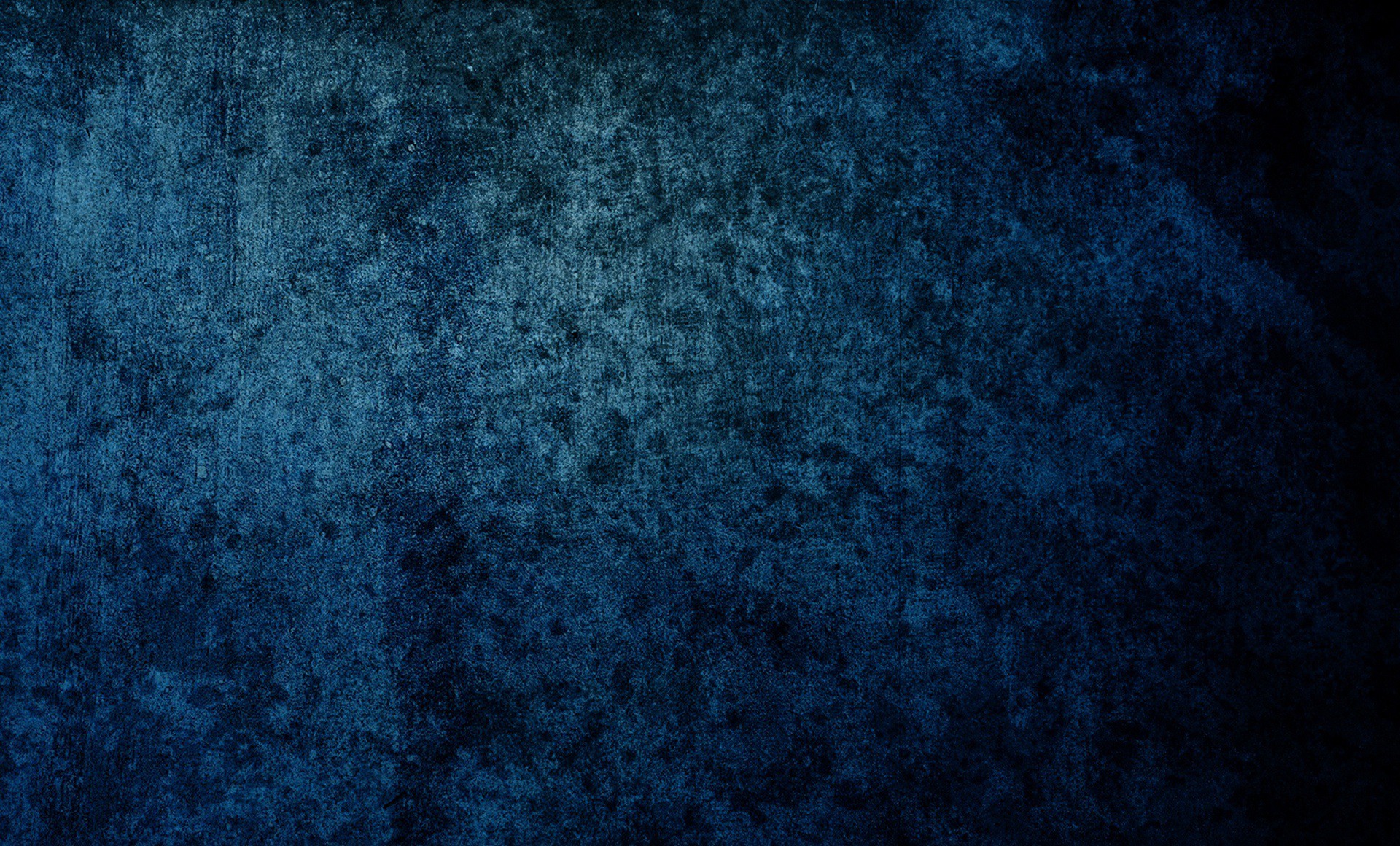 The Worth and Work of Christ
Acts 3:1-26
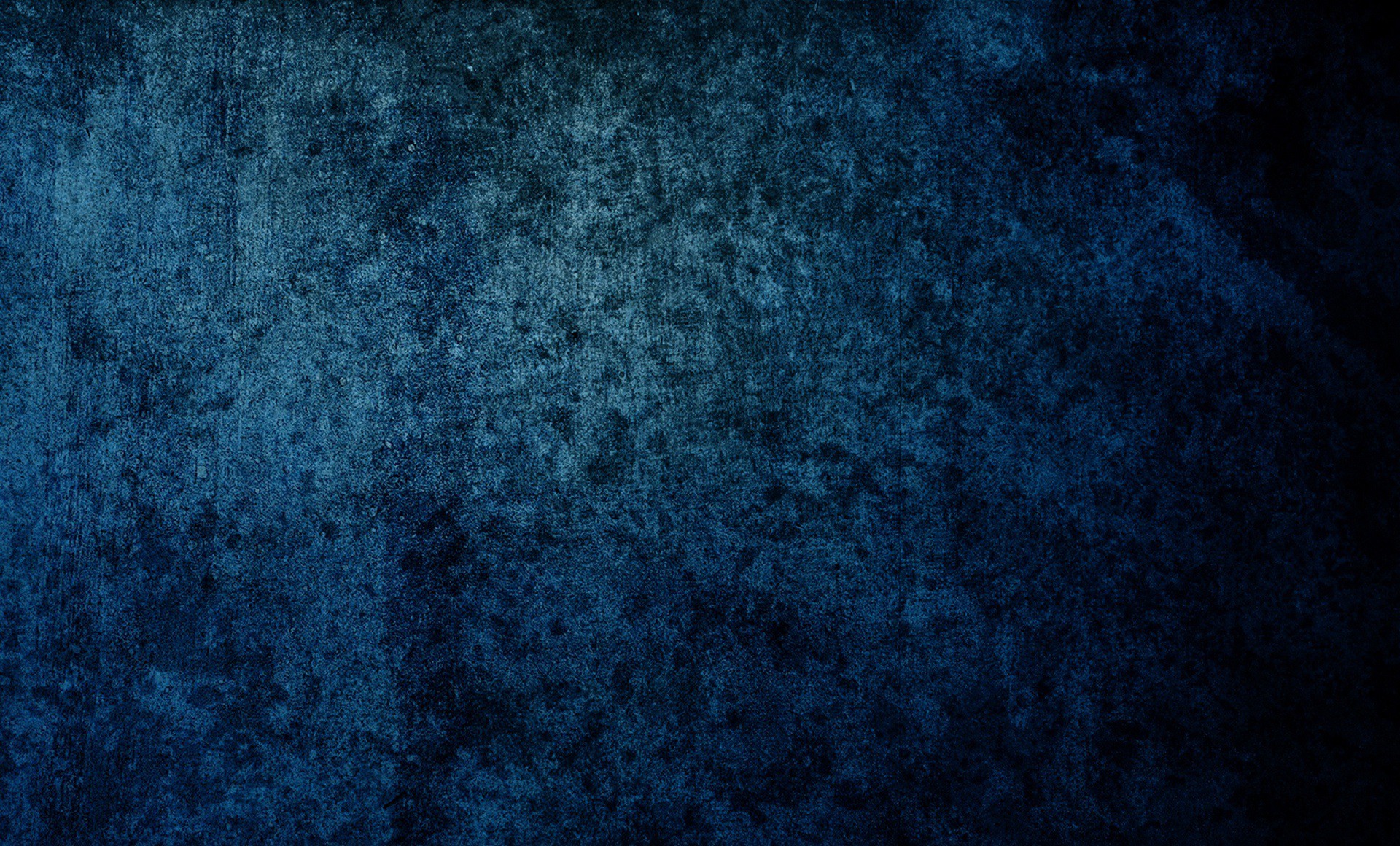 Remembering Christ
Luke 22:19 - "This is My body which is given for you; do this in remembrance of Me."
1 Corinthians 11:24-26 - 24 and when He had given thanks, He broke it and said, “This is My body, which is for you; do this in remembrance of Me.” 25 In the same way He took the cup also after supper, saying, “This cup is the new covenant in My blood; do this, as often as you drink it, in remembrance of Me.” 26 For as often as you eat this bread and drink the cup, you proclaim the Lord's death until He comes.
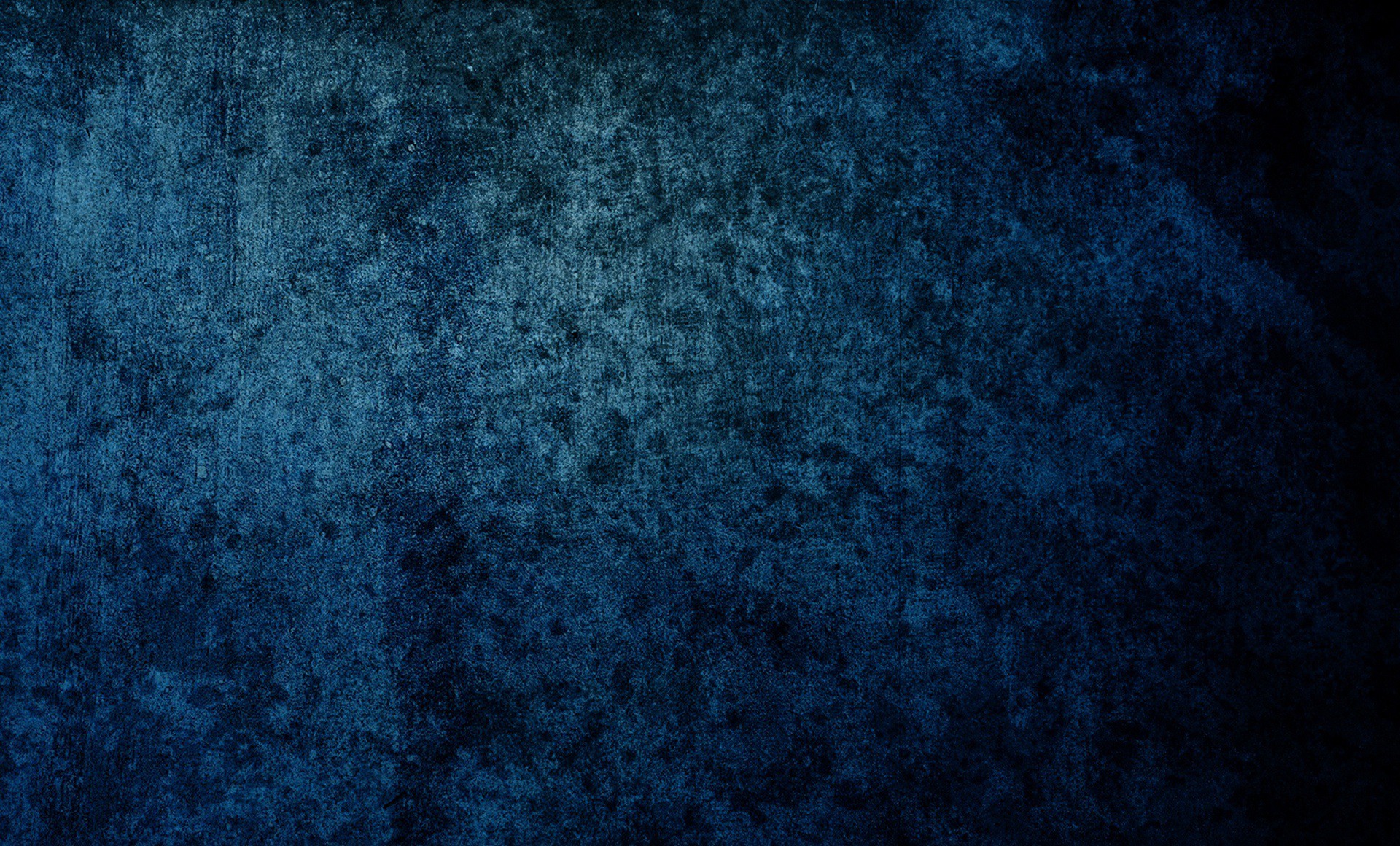 Acts 3
The Book of Acts is a “transitional” book bridging the Gospels with the New Testament letters (Epistles).
Begins with those who had witnessed the resurrection of Christ and moves toward those who had not seen or heard of the resurrection.
Acts begins in the small, obscure region of Palestine (Israel) and moves towards the great, cosmopolitan city of Rome.
Acts begins with miracles, signs, and wonders and moves toward simple, but bold proclamation of the Gospel.
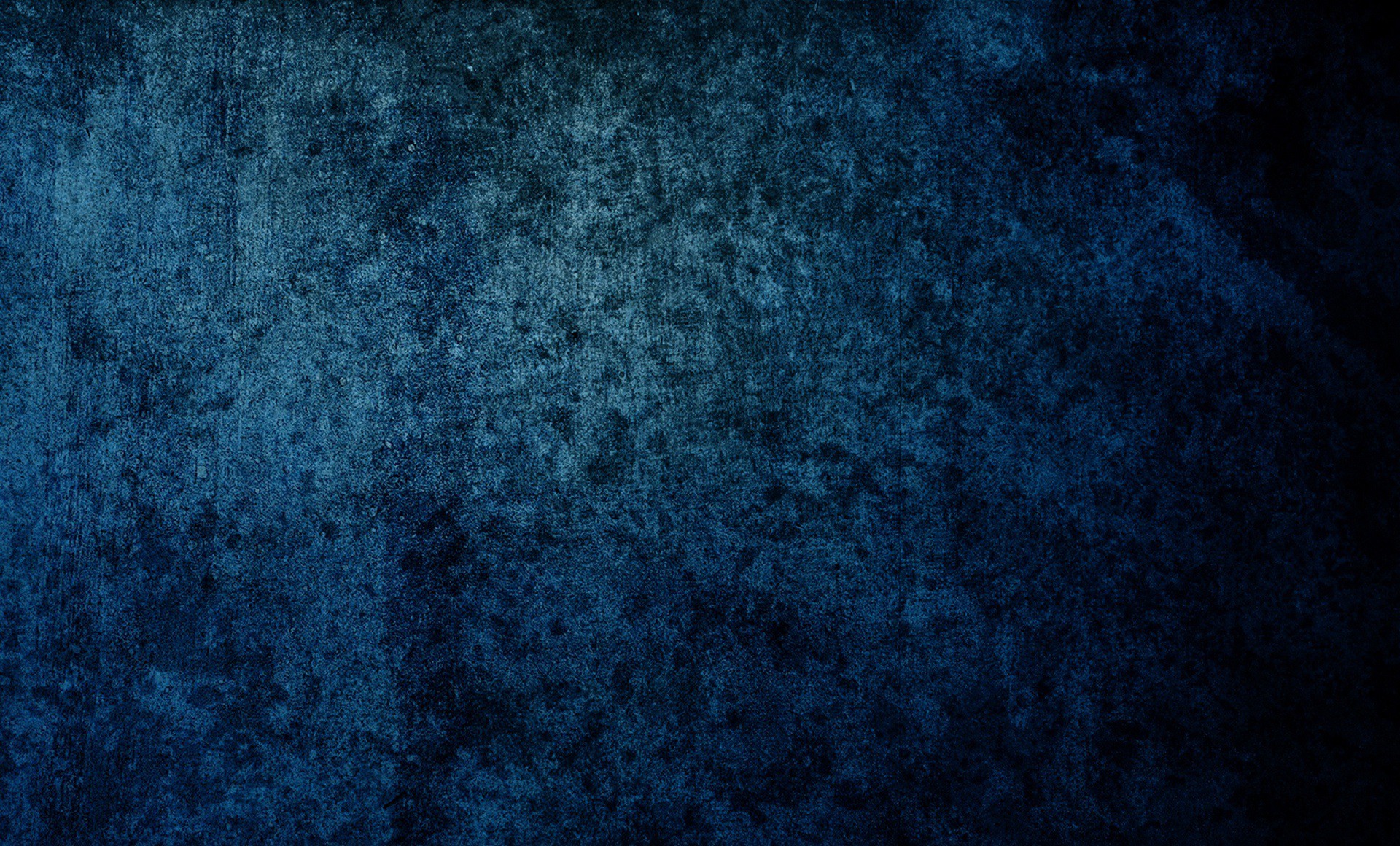 The Worth of Christ (3:1-10)
But Peter said, “I do not possess silver and gold, but what I do have I give to you: In the name of Jesus Christ the Nazarene — walk!” (Acts 3:6)
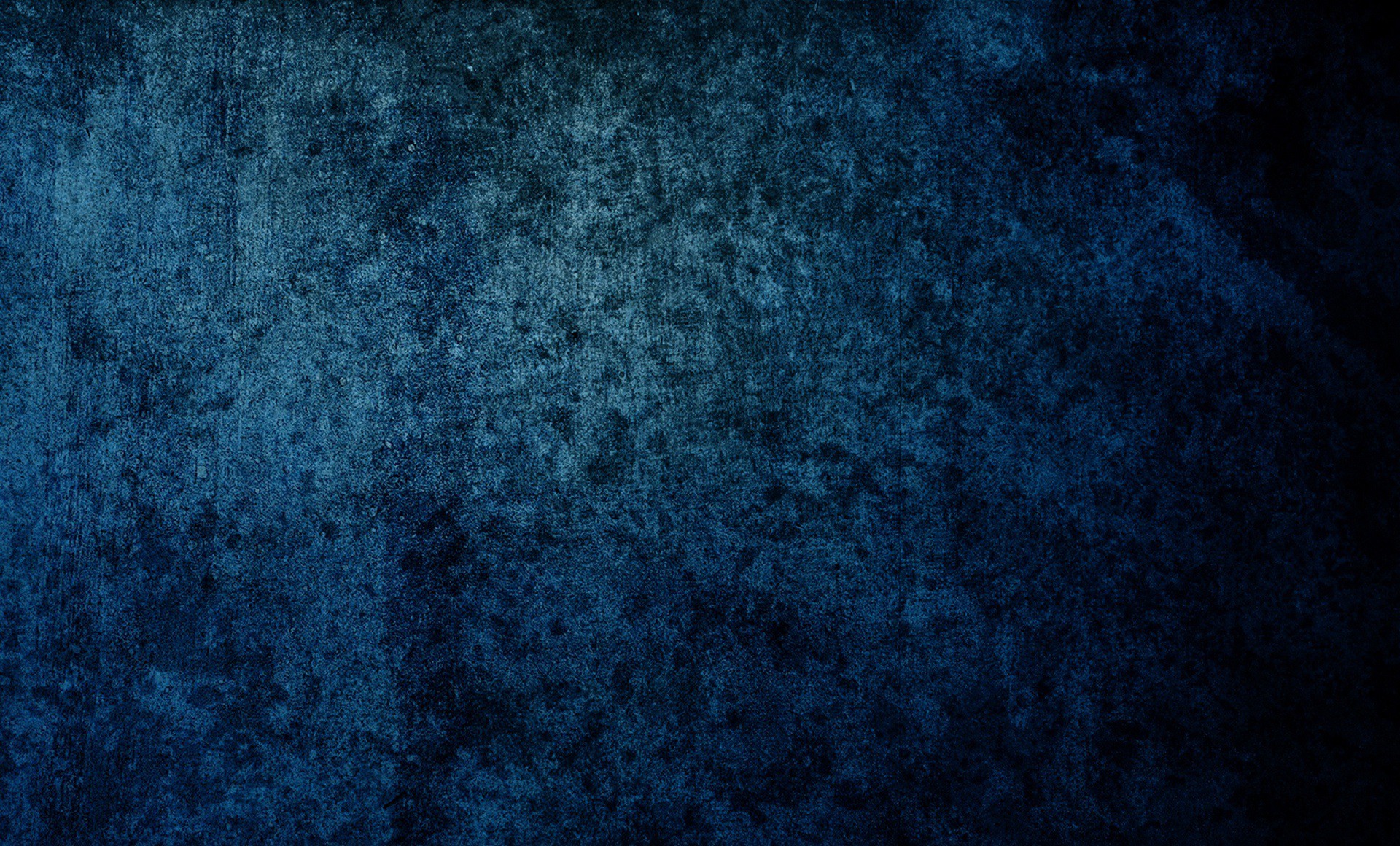 The Work of Christ (3:11-26)
“For you first, God raised up His Servant and sent Him to bless you by turning every one of you from your wicked ways.“ (Acts 3:26)
We must point people to a right understanding of the Savior (3:12-13)
God’s “Servant” (3:13 - see Isaiah 52:13-53:12)
The Holy and Righteous One (3:14)
The Prince of Life (3:15)
Jesus is truly Man
Jesus is truly God
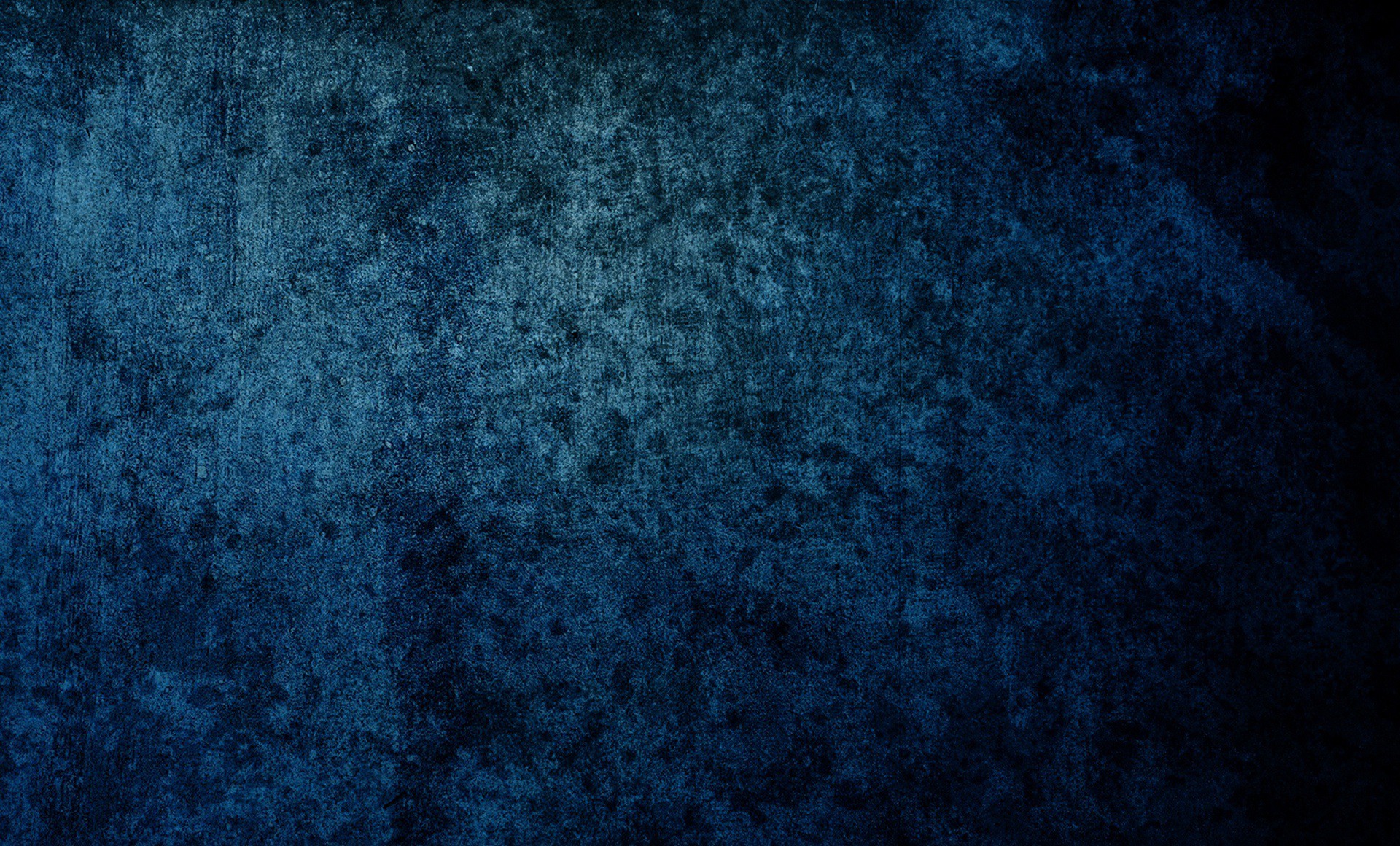 The Work of Christ (3:11-26)
“For you first, God raised up His Servant and sent Him to bless you by turning every one of you from your wicked ways.“ (Acts 3:26)
We must point people to a right understanding sin (3:14-15)
[Jesus]… “whom you delivered [unto death]…” (13a)
“and [you] disowned in the presence of Pilate…” (13b)
“But you disowned the Holy and Righteous One and asked for a murderer to be granted to you…” (14)
“but [you] put to death the Prince of life, the one whom God raise from the dead…” (15)
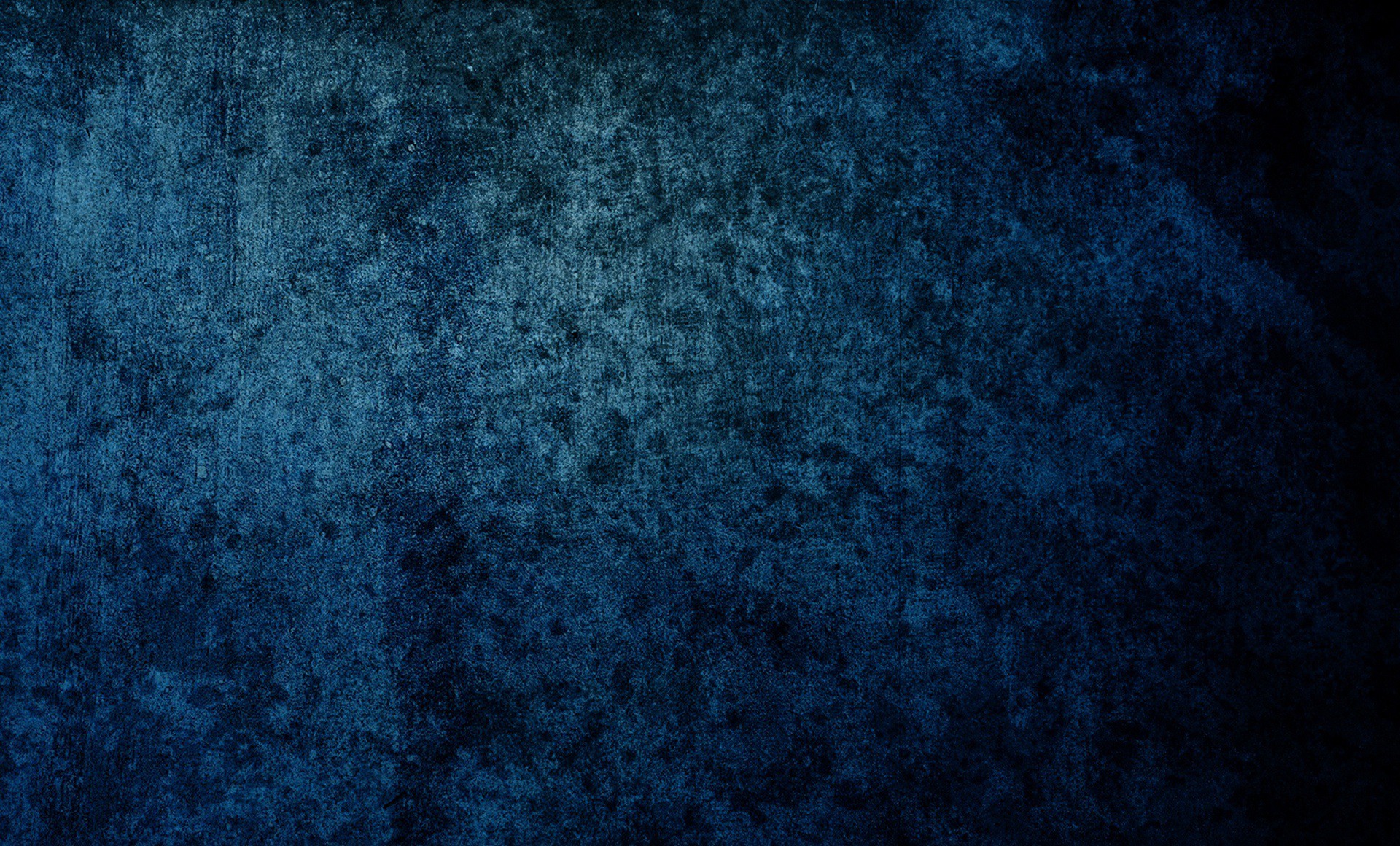 The Work of Christ (3:11-26)
“For you first, God raised up His Servant and sent Him to bless you by turning every one of you from your wicked ways.“ (Acts 3:26)
We must call people to repentance for salvation (3:16-19a)
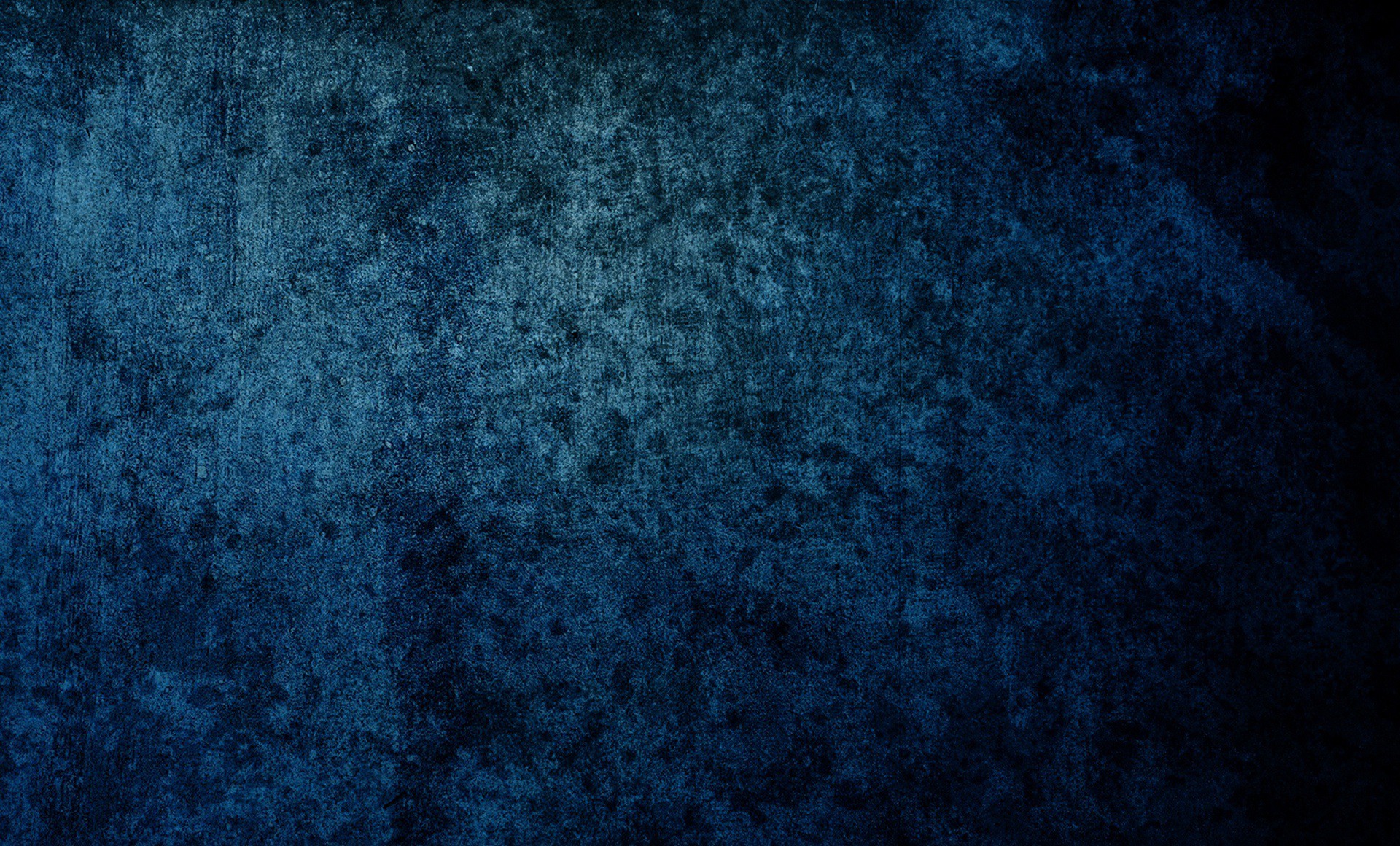 The Work of Christ (3:11-26)
“For you first, God raised up His Servant and sent Him to bless you by turning every one of you from your wicked ways.“ (Acts 3:26)
We must point out the benefits of repentance and belief (3:19b-26)
The forgiveness of sins (3:19)
Times of refreshing (3:20)
The promises of God (3:21-26)
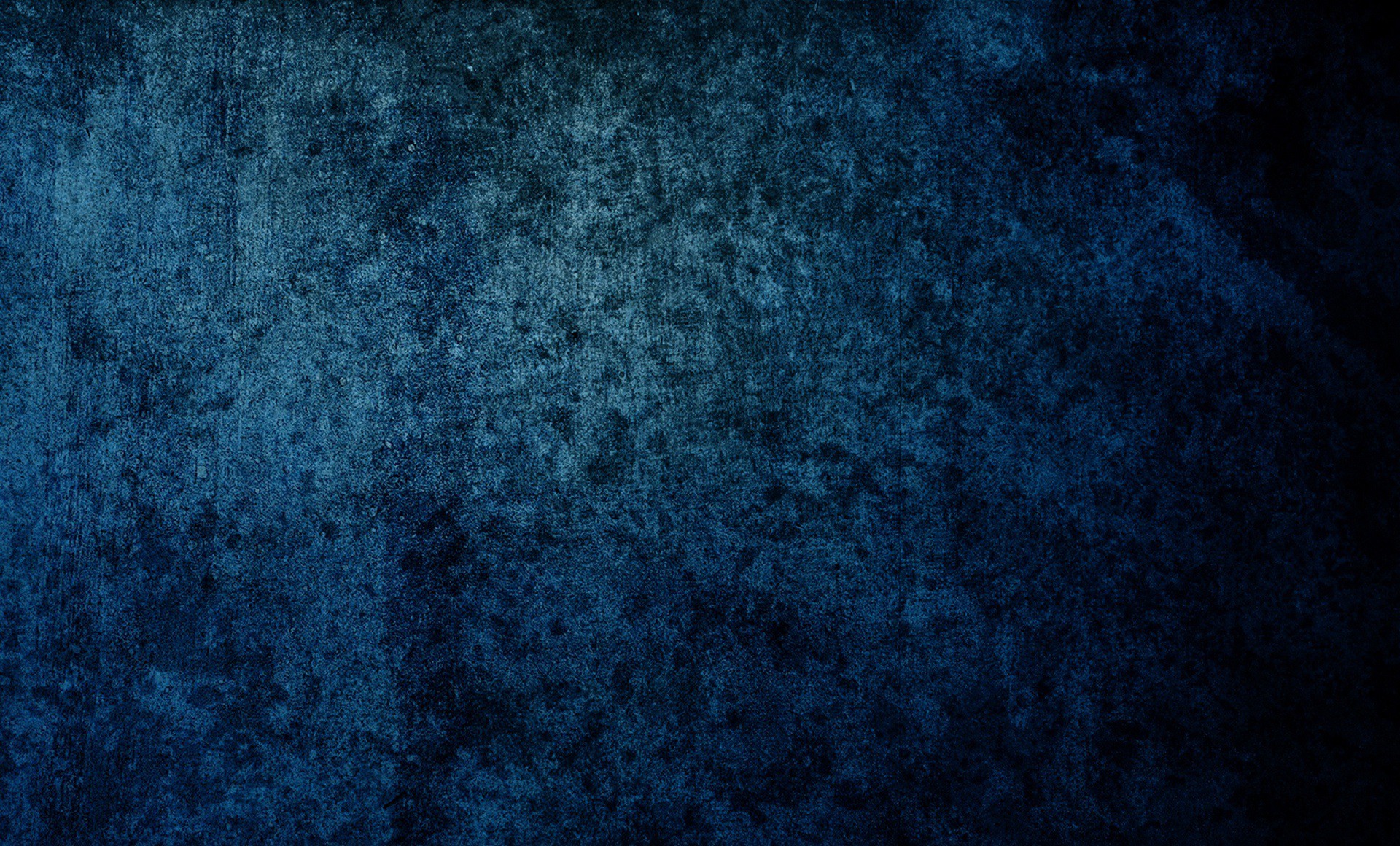 John 3:36
“He who believes in the Son has eternal life; but he who does not obey the Son will not see life, but the wrath of God abides on him.”
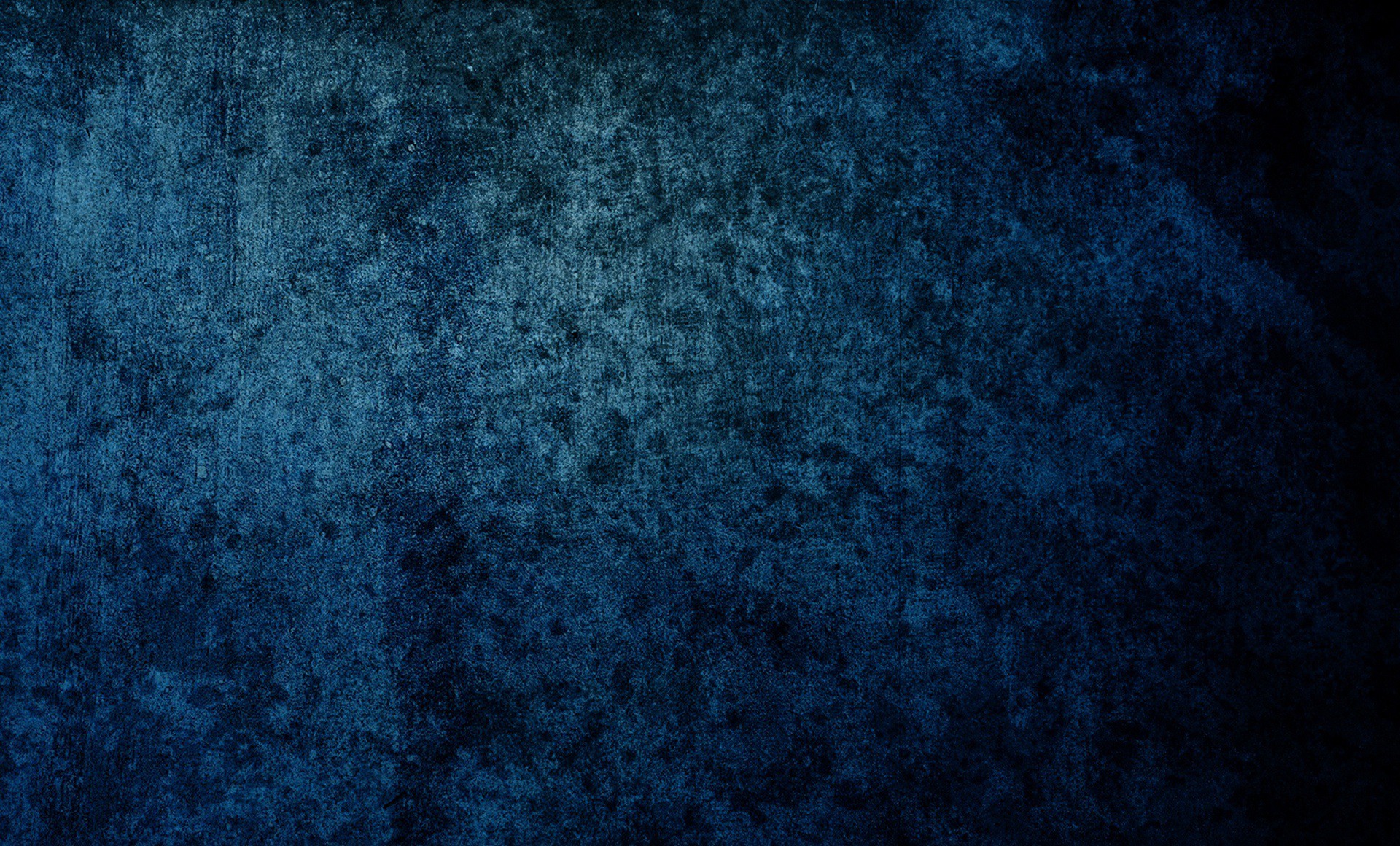 The Worth and Work of Christ
Acts 3:1-26